Stay On Green
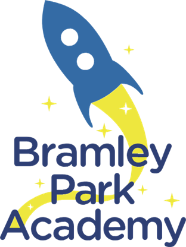 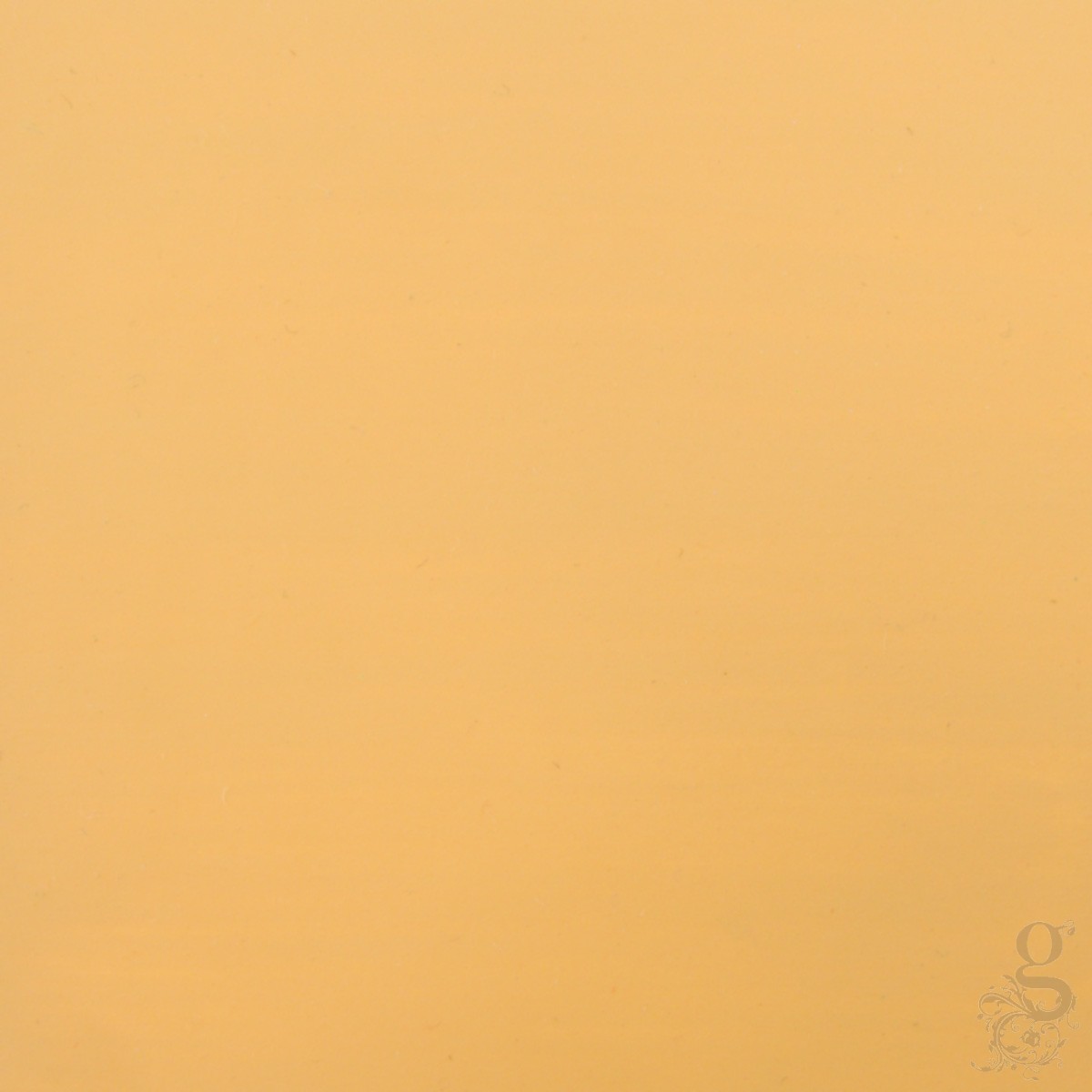 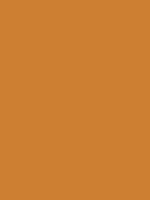 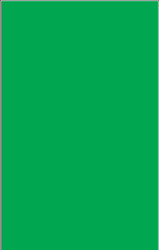 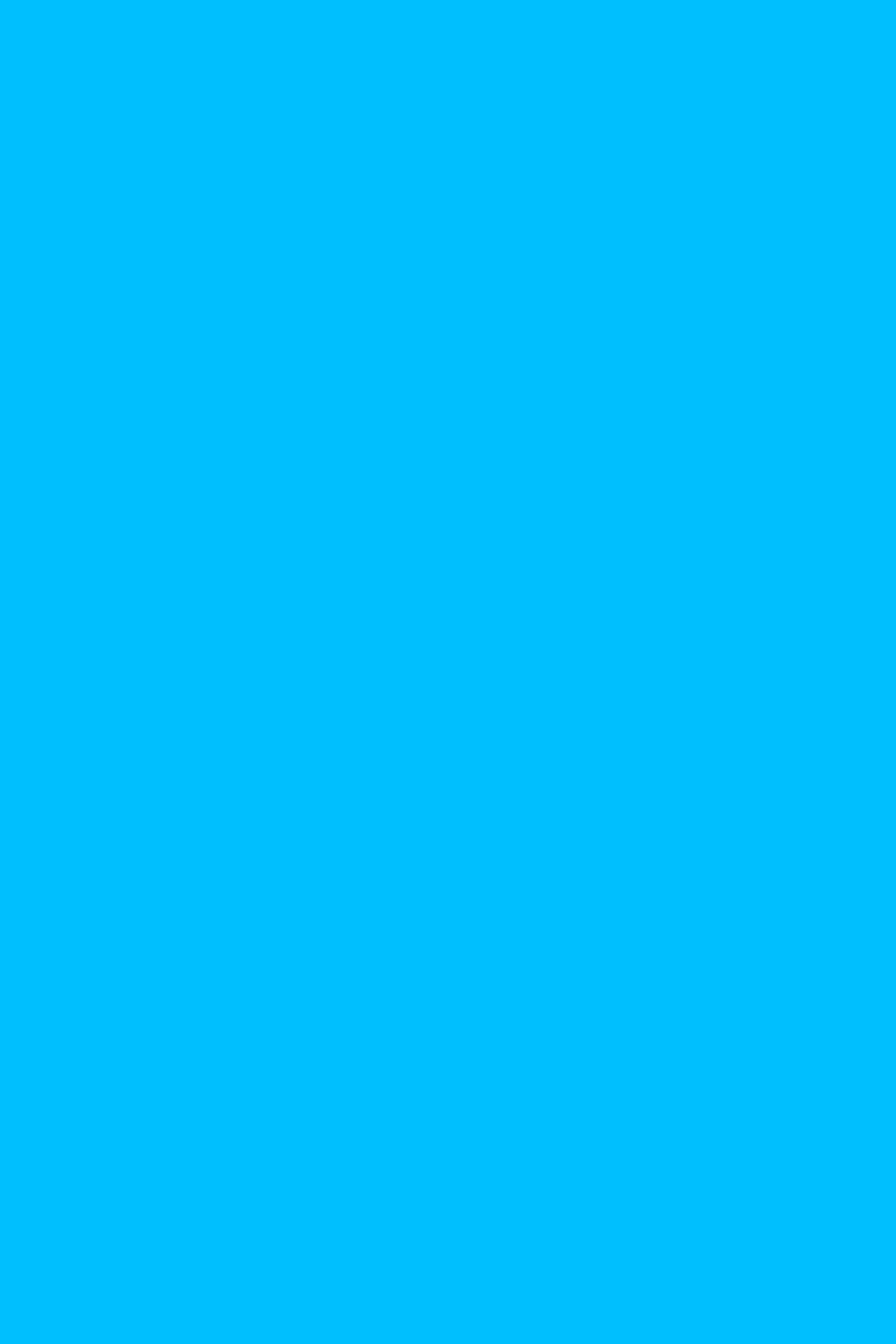 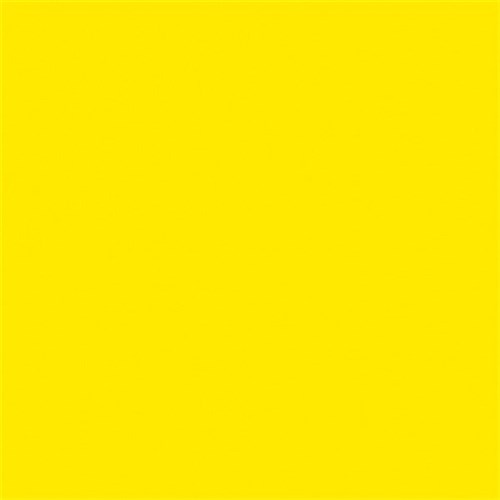 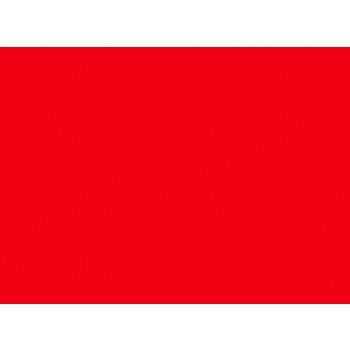 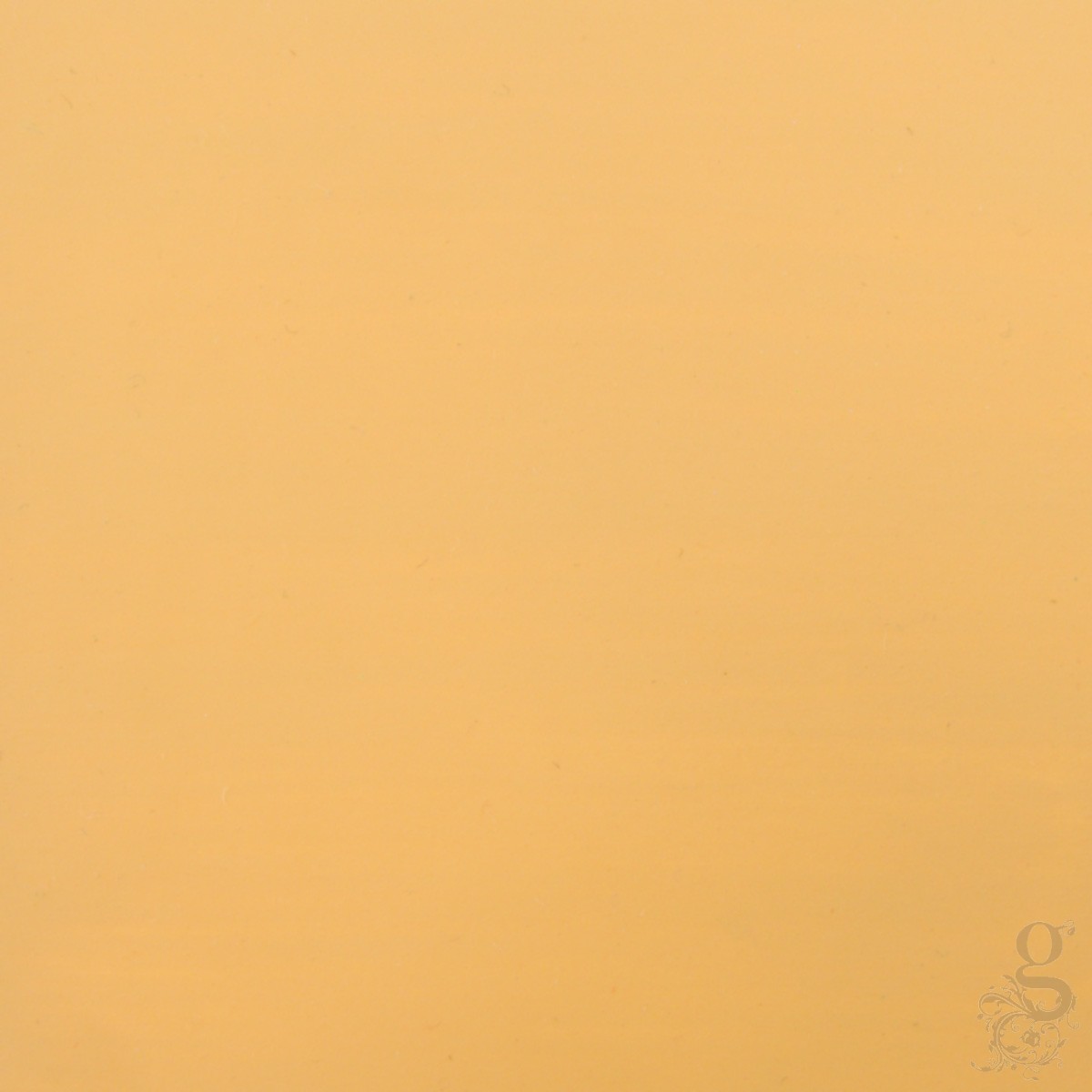 10 or more on Gold during the half term = prize out of school!!
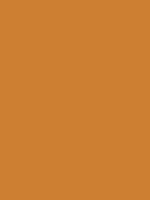 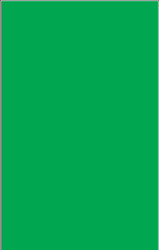 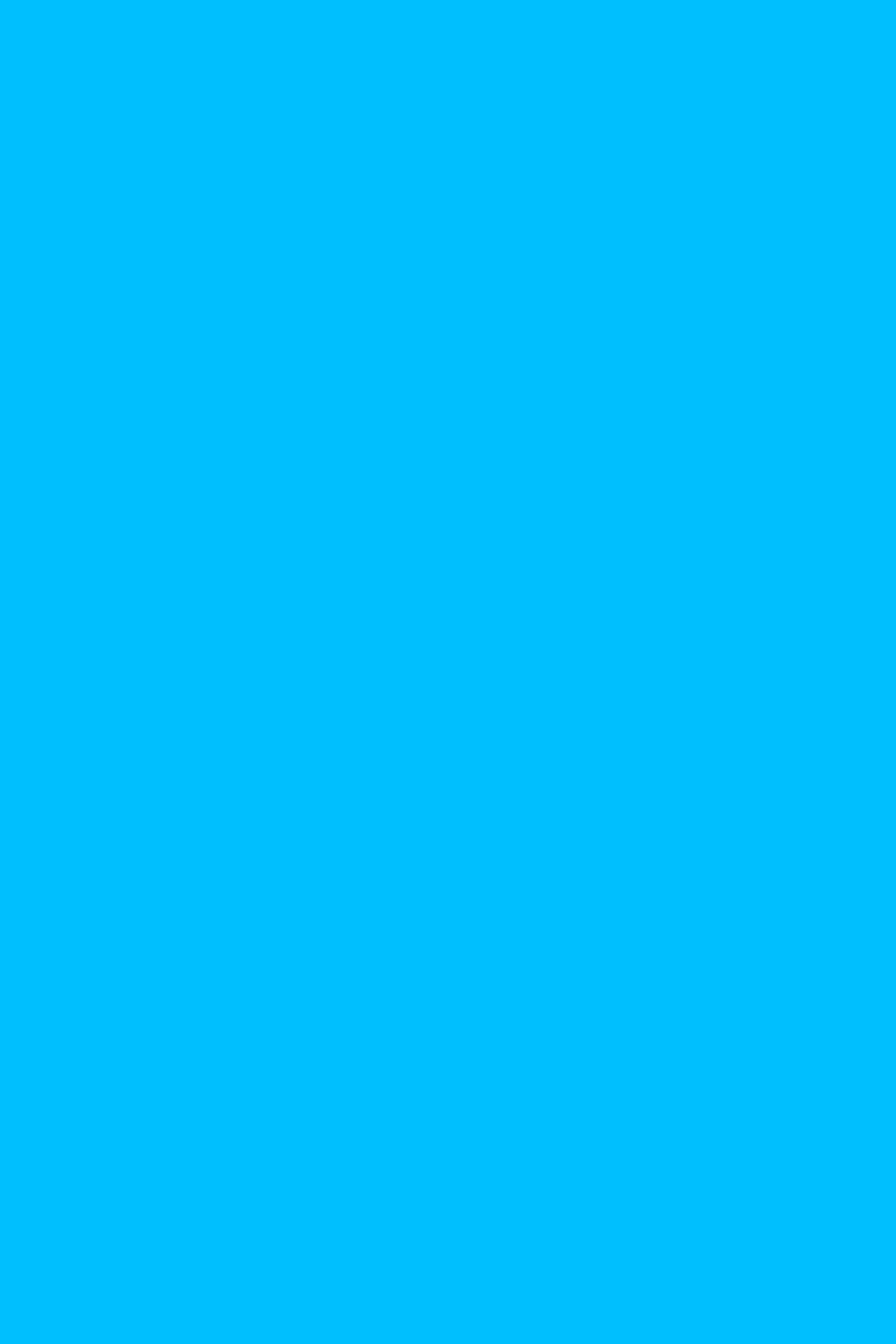 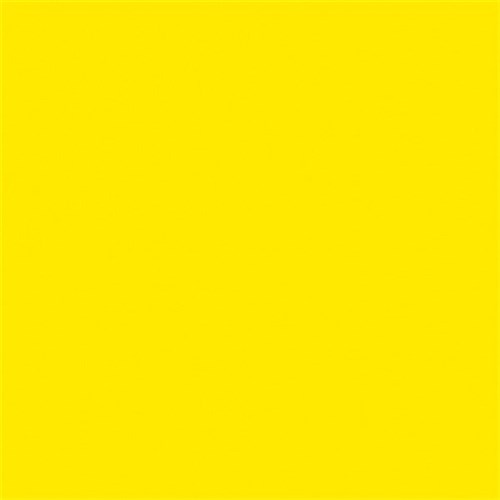 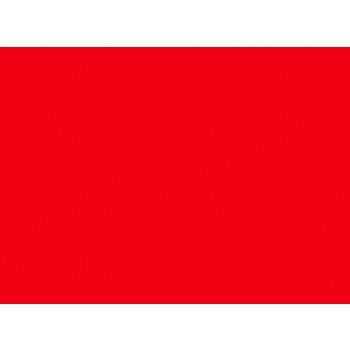 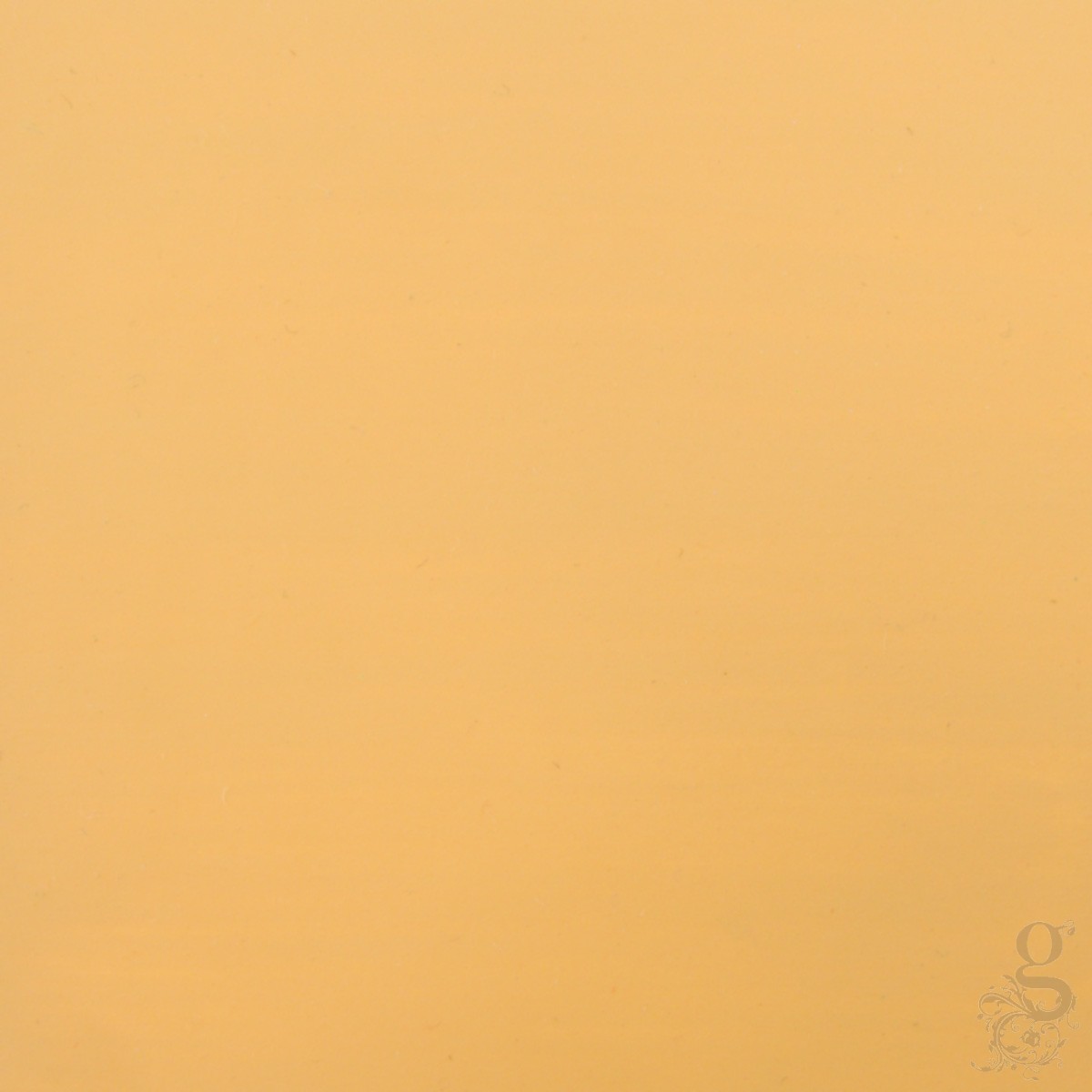 10 or more on Gold during the half term = prize out of school!!
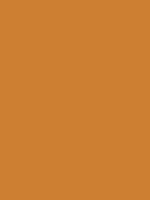 10 or more on Silver during the half term = prize in school!!
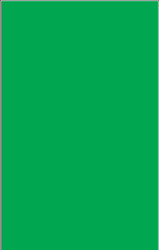 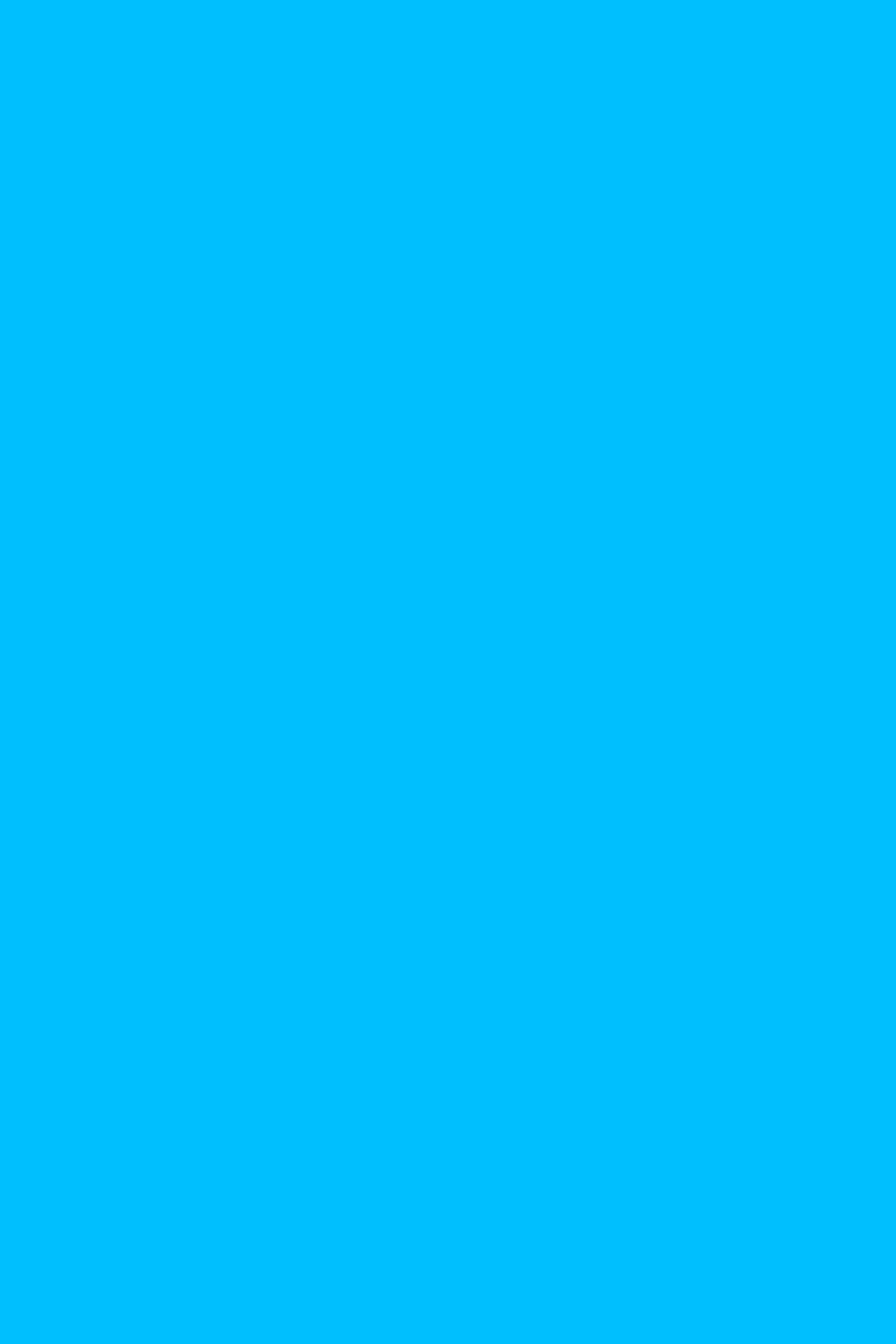 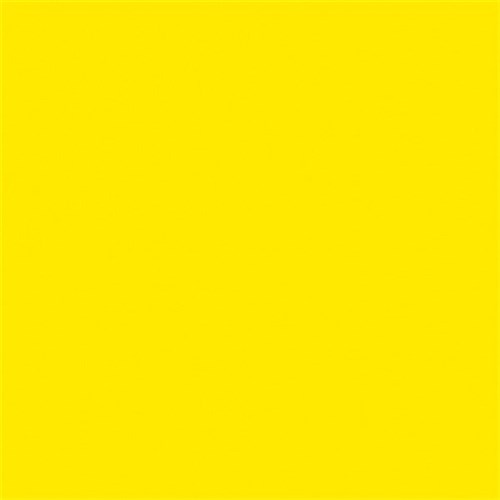 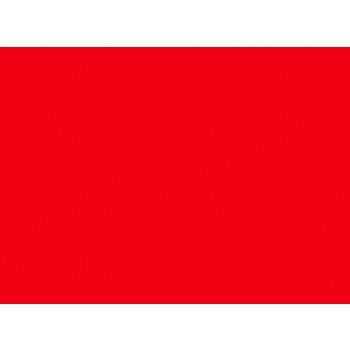 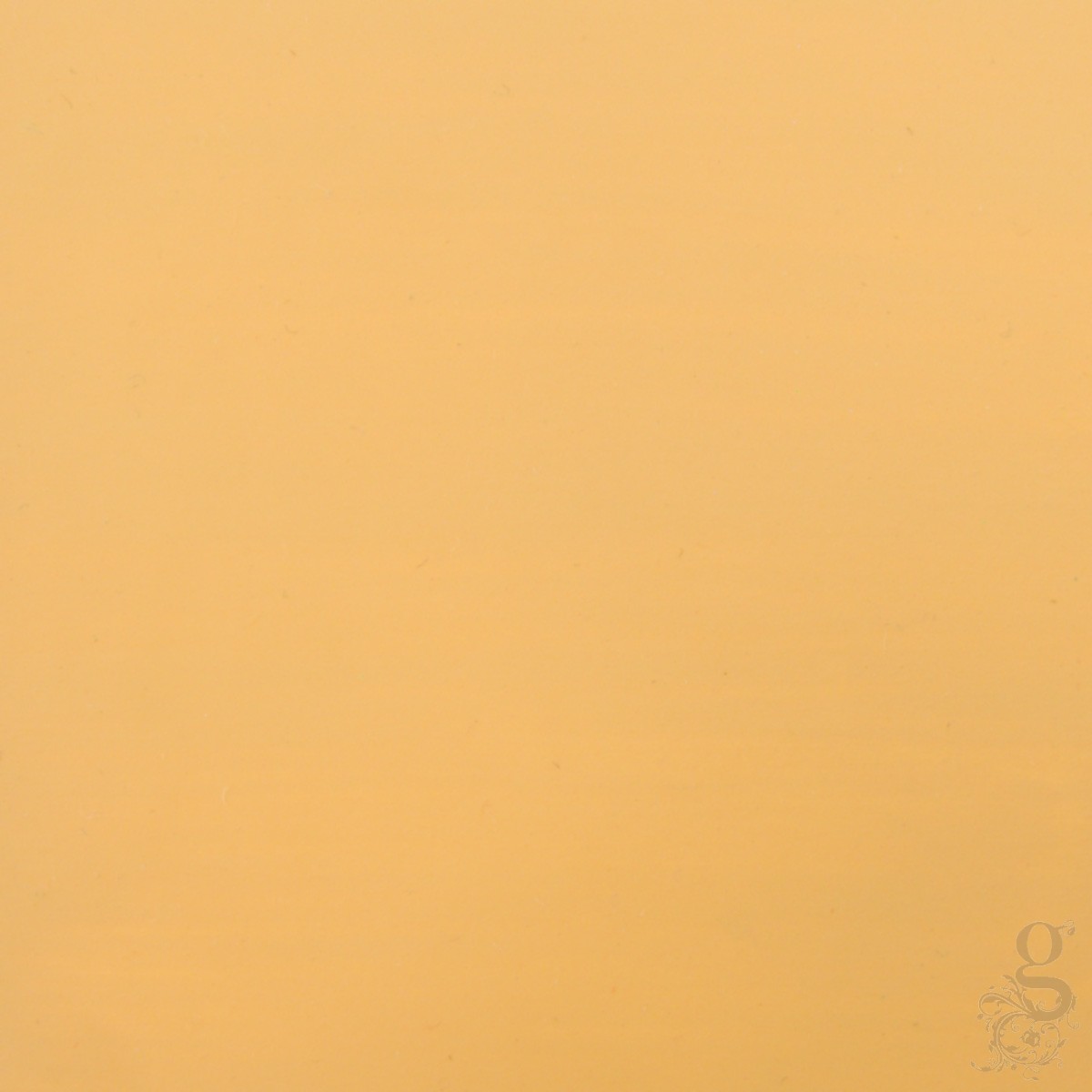 10 or more on Gold during the half term = prize out of school!!
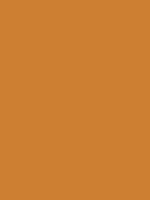 10 or more on Bronze during the half term = certificate!
10 or more on Silver during the half term = prize in school!!
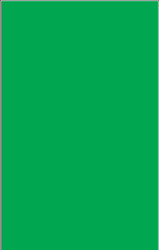 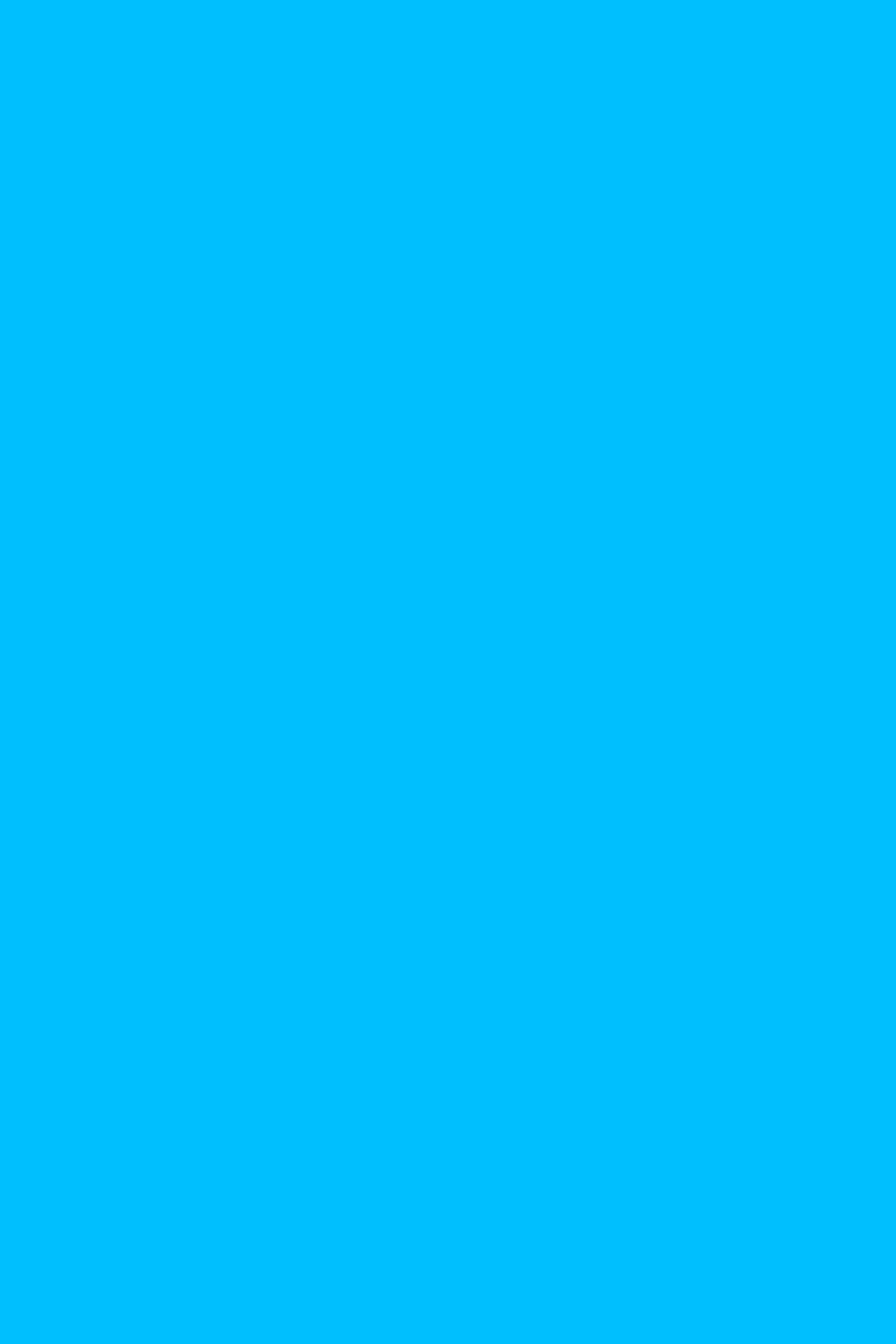 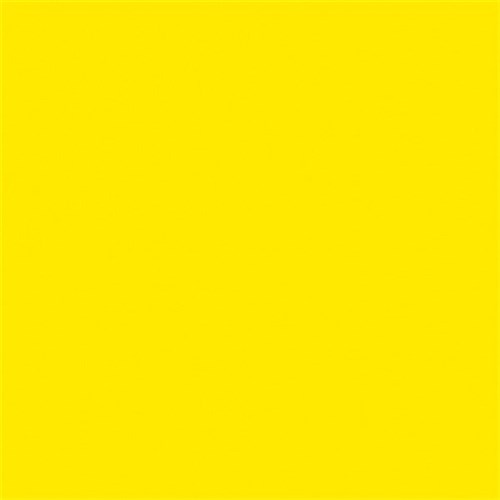 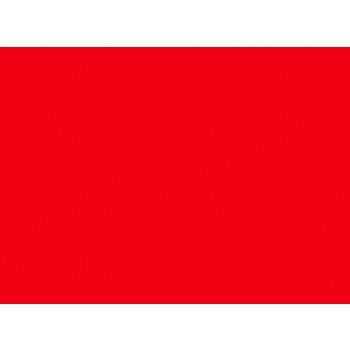 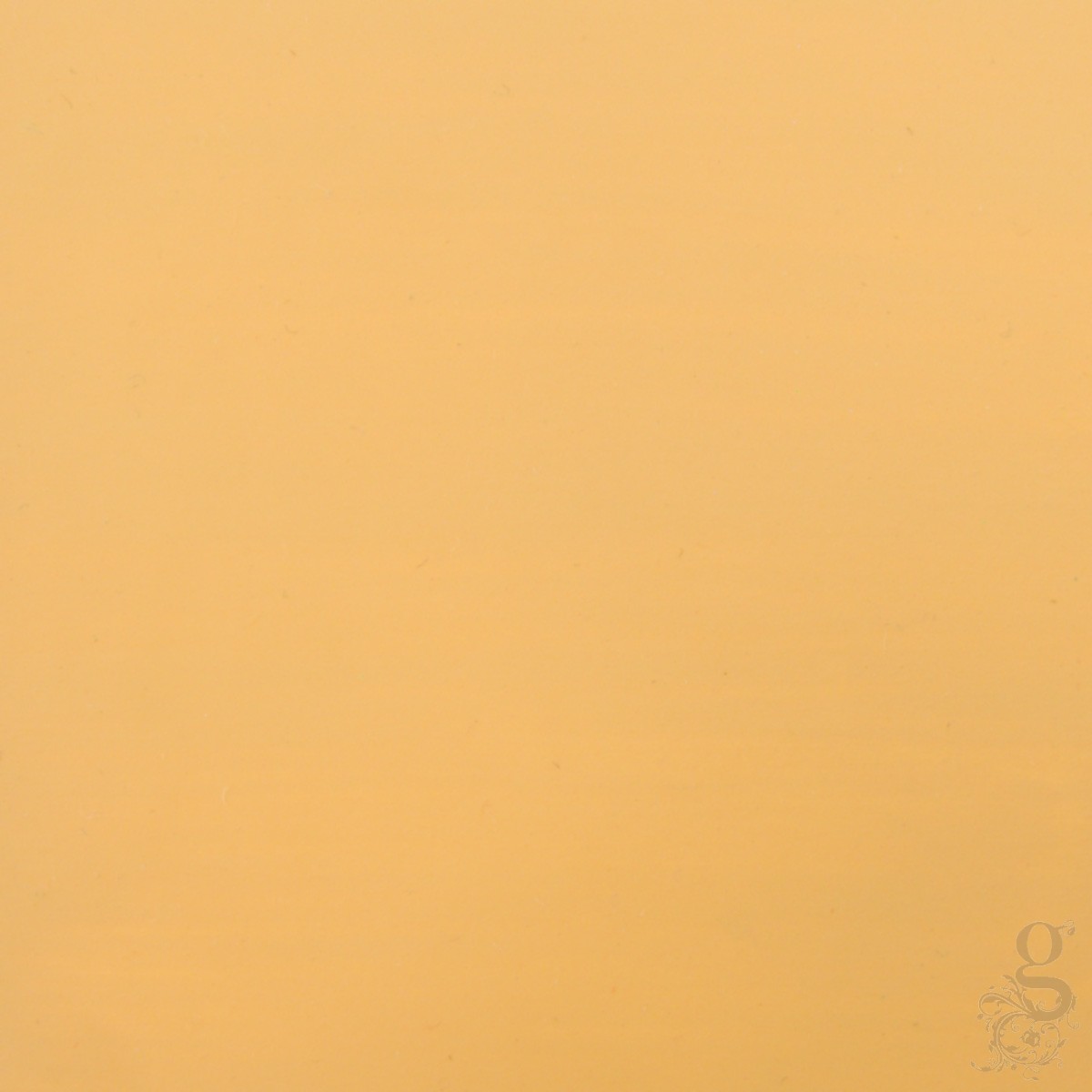 10 or more on Gold during the half term = prize out of school!!
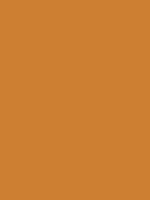 10 or more on Bronze during the half term = certificate!
10 or more on Silver during the half term = prize in school!!
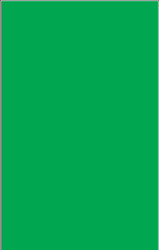 Always on green?

You get a special invitation to the green party in your class every half term!
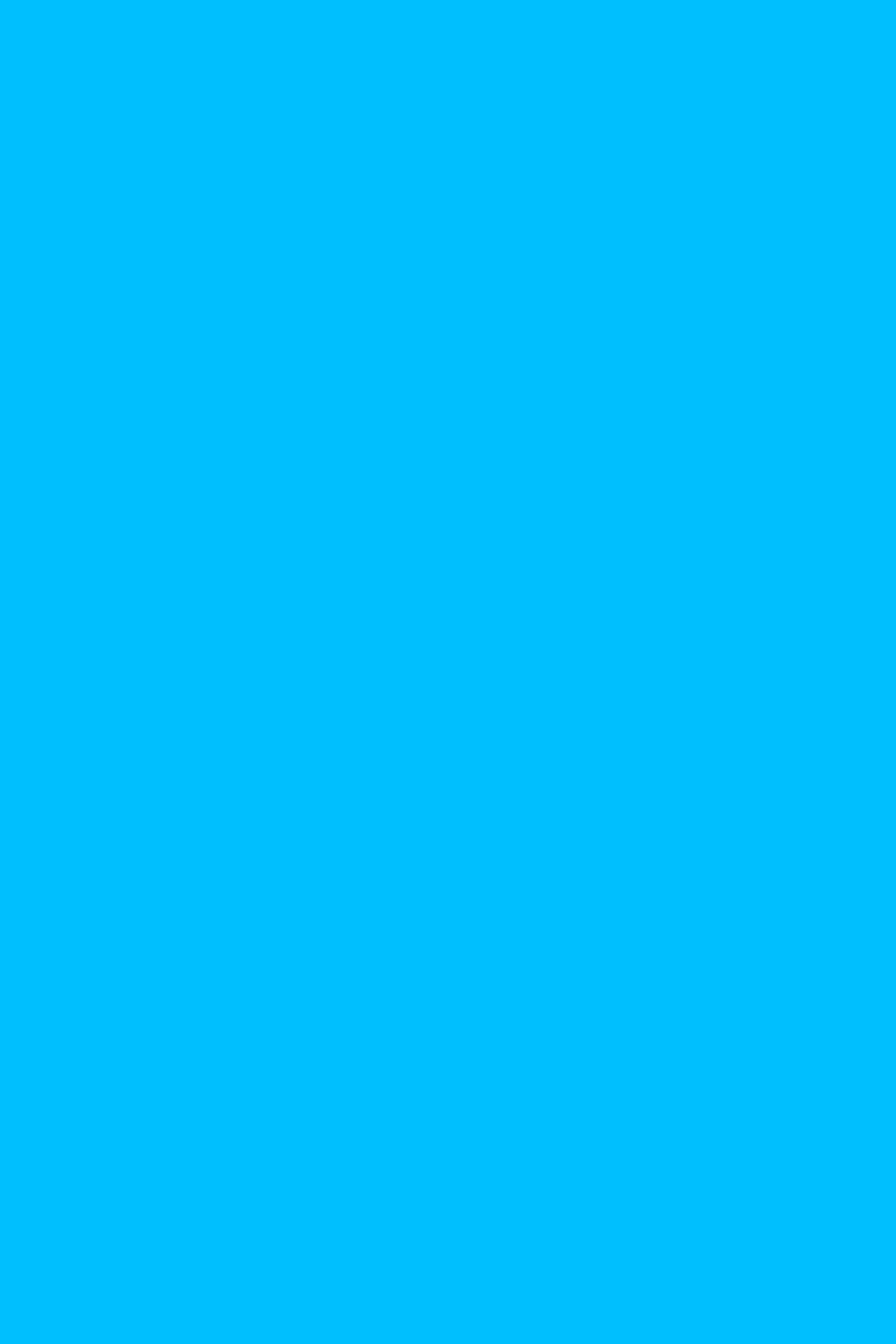 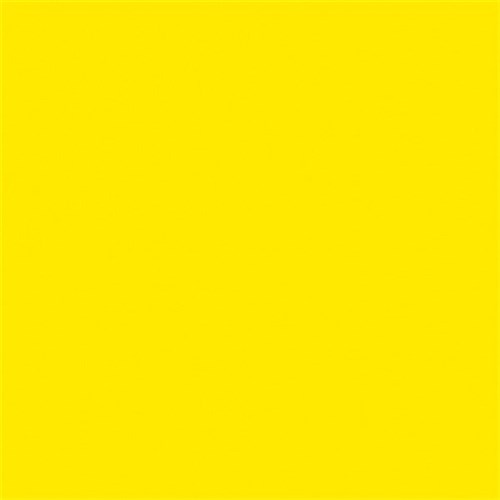 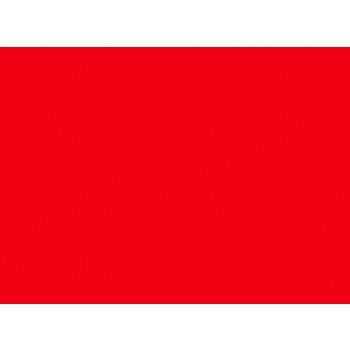 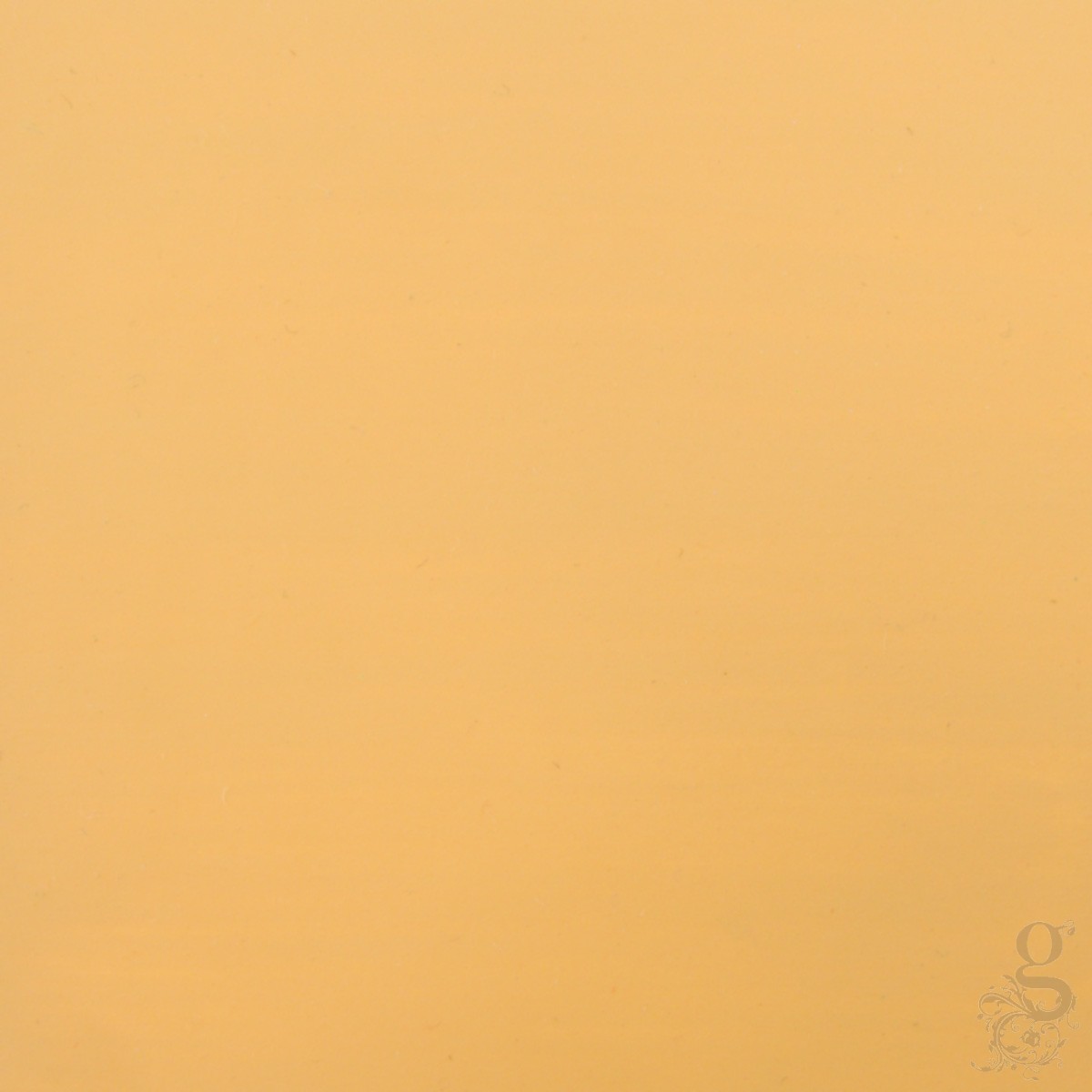 10 or more on Gold during the half term = prize out of school!!
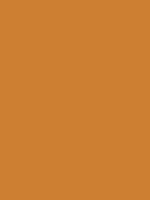 10 or more on Bronze during the half term = certificate!
10 or more on Silver during the half term = prize in school!!
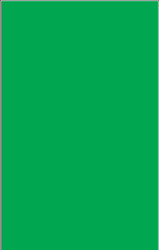 Always on green?

You get a special invitation to the green party in your class every half term!
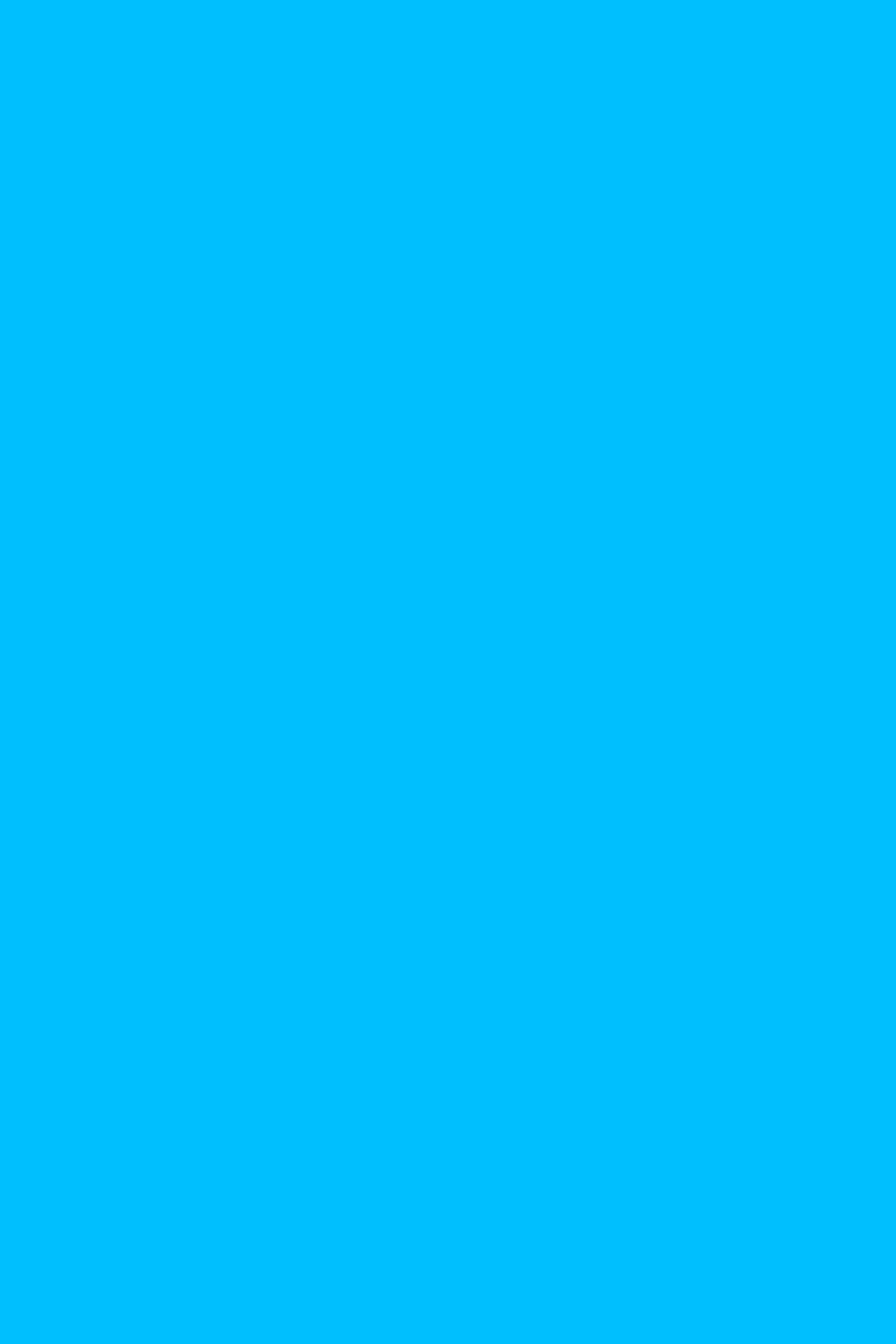 Warning 2
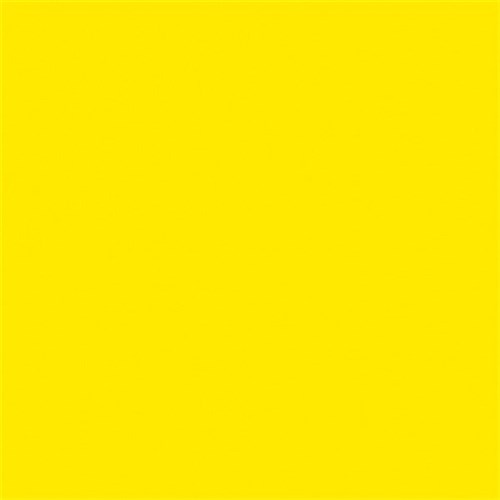 Warning 3 and 4
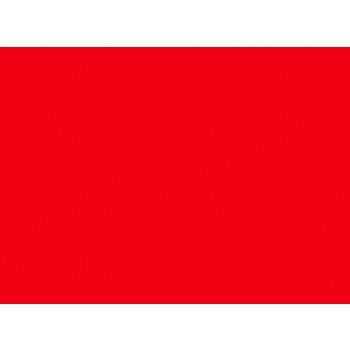 Warning 5
Warning 5 – sent to Miss Green, Mr Wingfield, Mrs Dove or Miss Thorpe.
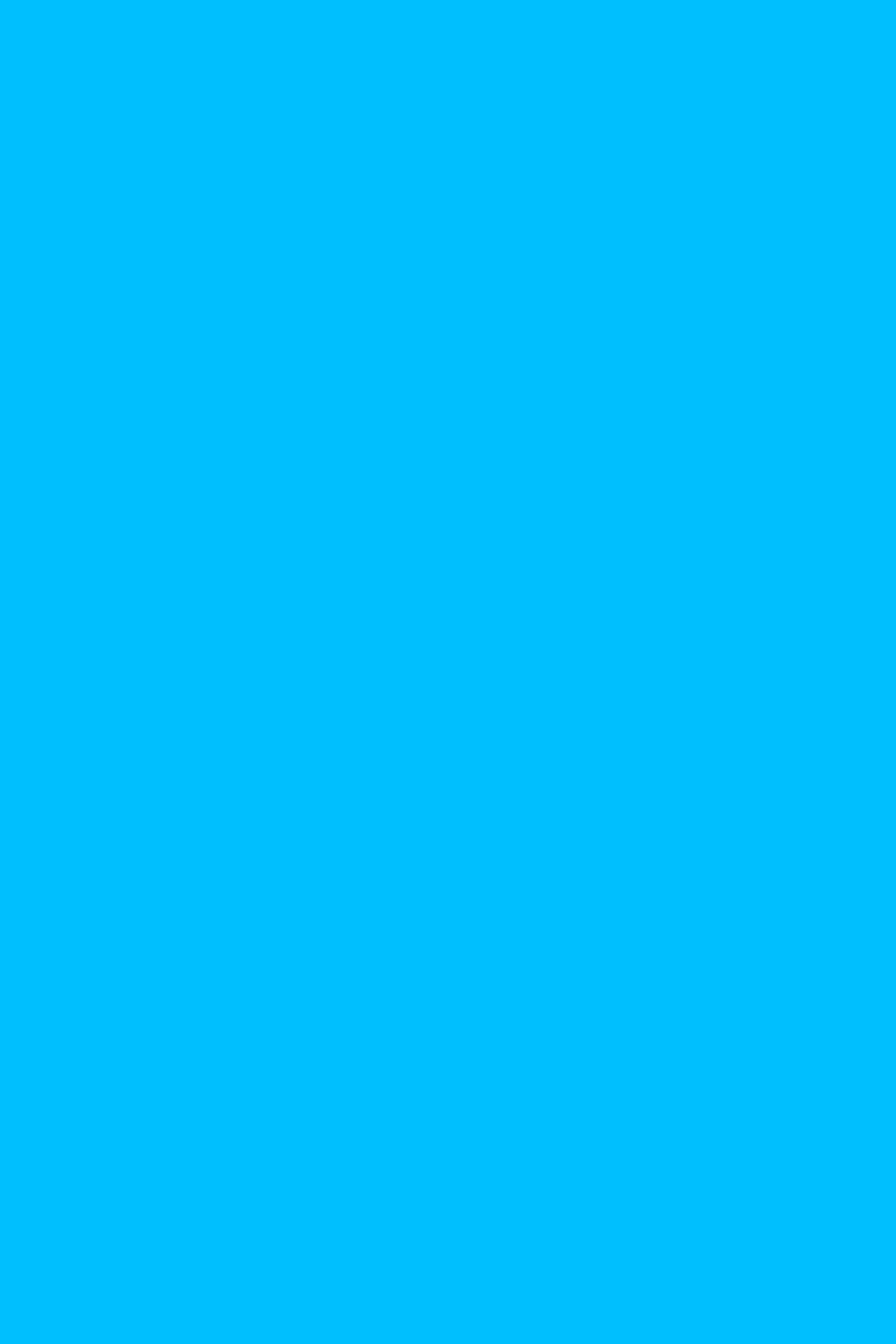 Warning 2
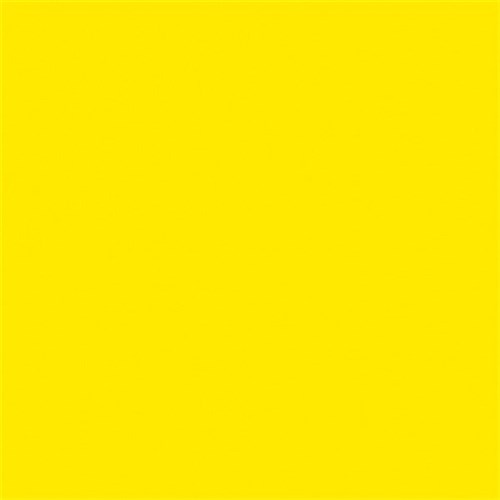 Warning 3 and 4
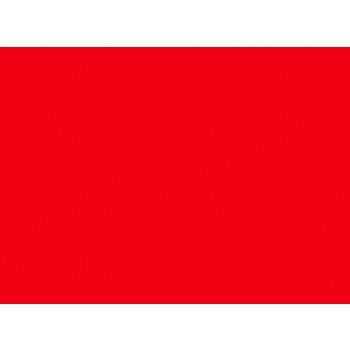 Warning 5
Slight change: 

If you are on Blue, Yellow or Red more than 3 times per half term, you lose 15 minutes of the Stay On Green Party.
But… what happens if we don’t make the right choices?
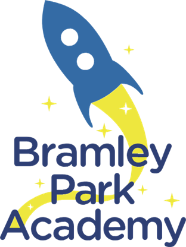 Warnings and Consequences 
     Green	     1st warning (opportunity to be reminded of positive behaviour)
	     (Recorded on behaviour log)
 
     Blue	     2nd warning (‘thinking zone’ – time to reflect on behaviour and attempt to move back to Green)
	     (Recorded on behaviour log)
 
    Yellow	     3rd warning (sit away 10 minutes in class) (Recorded on behaviour log and CPOMS)
	
	     4th warning (removed to another class for remainder of session, phase leader in the first instance,       parallel classroom if the phase leader is unavailable) (Recorded on behaviour log, CPOMS and spend 15 minutes in reflection at lunchtime for a Restorative Converstation)
	
     Red	     5th warning (sent to a member of Pastoral or SLT) Possible exclusion due to poor behaviour.
		(Recorded on behaviour log, CPOMS and spend 15 minutes in reflection at lunchtime for a     Restorative Conversation)
Warnings and Consequences 
     



Green	  1st warning (opportunity to be      				  reminded of positive behaviour)
	      (Recorded on behaviour log)
Warnings and Consequences 
 
     

Blue	    2nd warning (‘thinking zone’ – time to               	    reflect on behaviour and attempt to move     	    back to Green)
	    (Recorded on behaviour log)
Warnings and Consequences 
 
    

Yellow	     3rd warning (sit away 10 minutes in class) 
                  (Recorded on behaviour logs and CPOMS)
	
	     4th warning (removed to another class for remainder of session, phase leader in the first instance, parallel classroom if the phase leader is unavailable) 
		(Recorded on behaviour logs, CPOMS and spend 15 minutes in reflection at lunchtime for Restorative Conversation)
Warnings and Consequences 



     Red	     5th warning (sent to a member of Pastoral      	     or SLT) Possible exclusion due to poor 		     behaviour.
		  (Recorded on behaviour log, CPOMS and 	spend 15 minutes in reflection at lunchtime  	for  a Restorative Conversation)
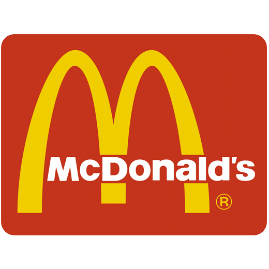 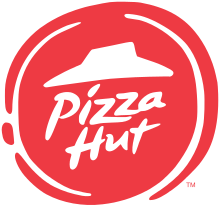 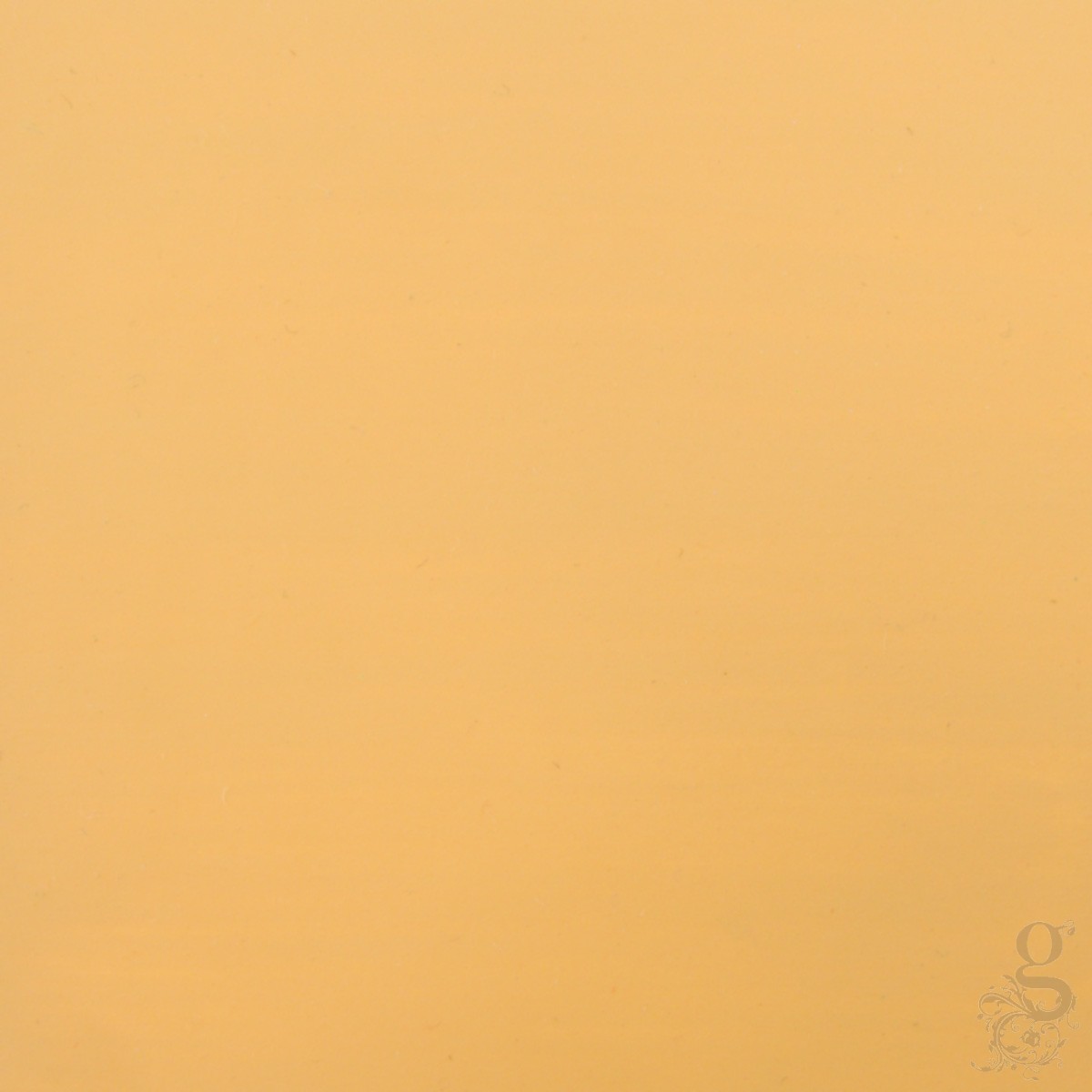 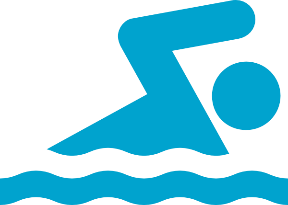 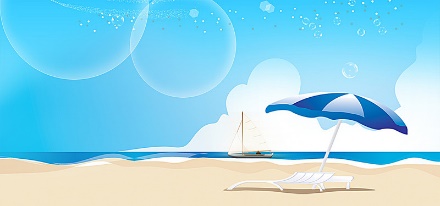 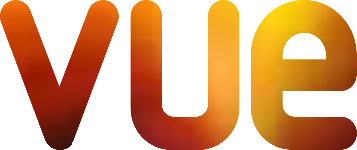 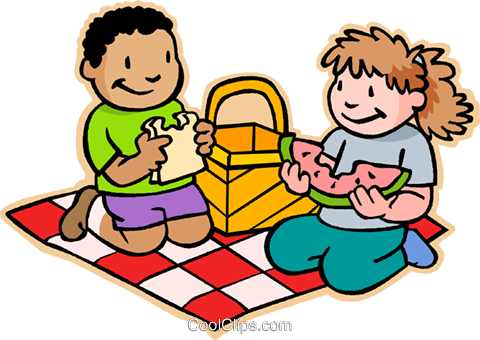 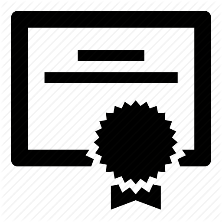 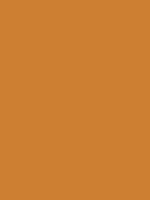 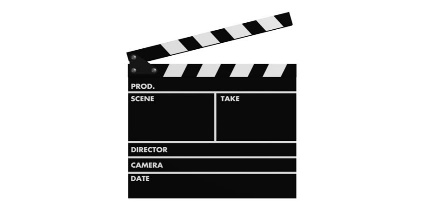 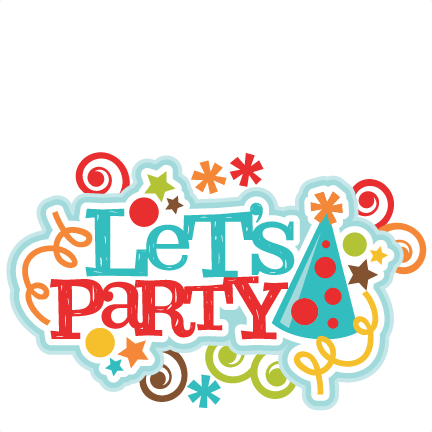 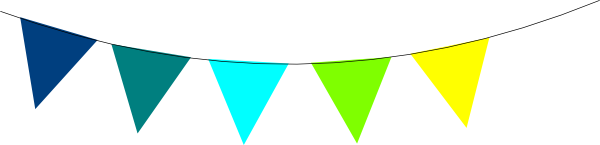 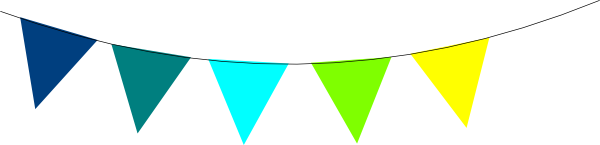 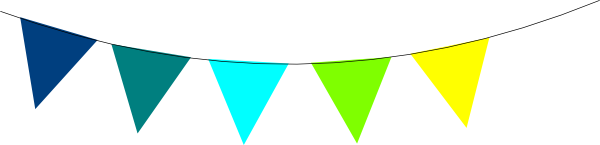 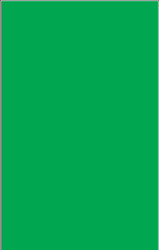 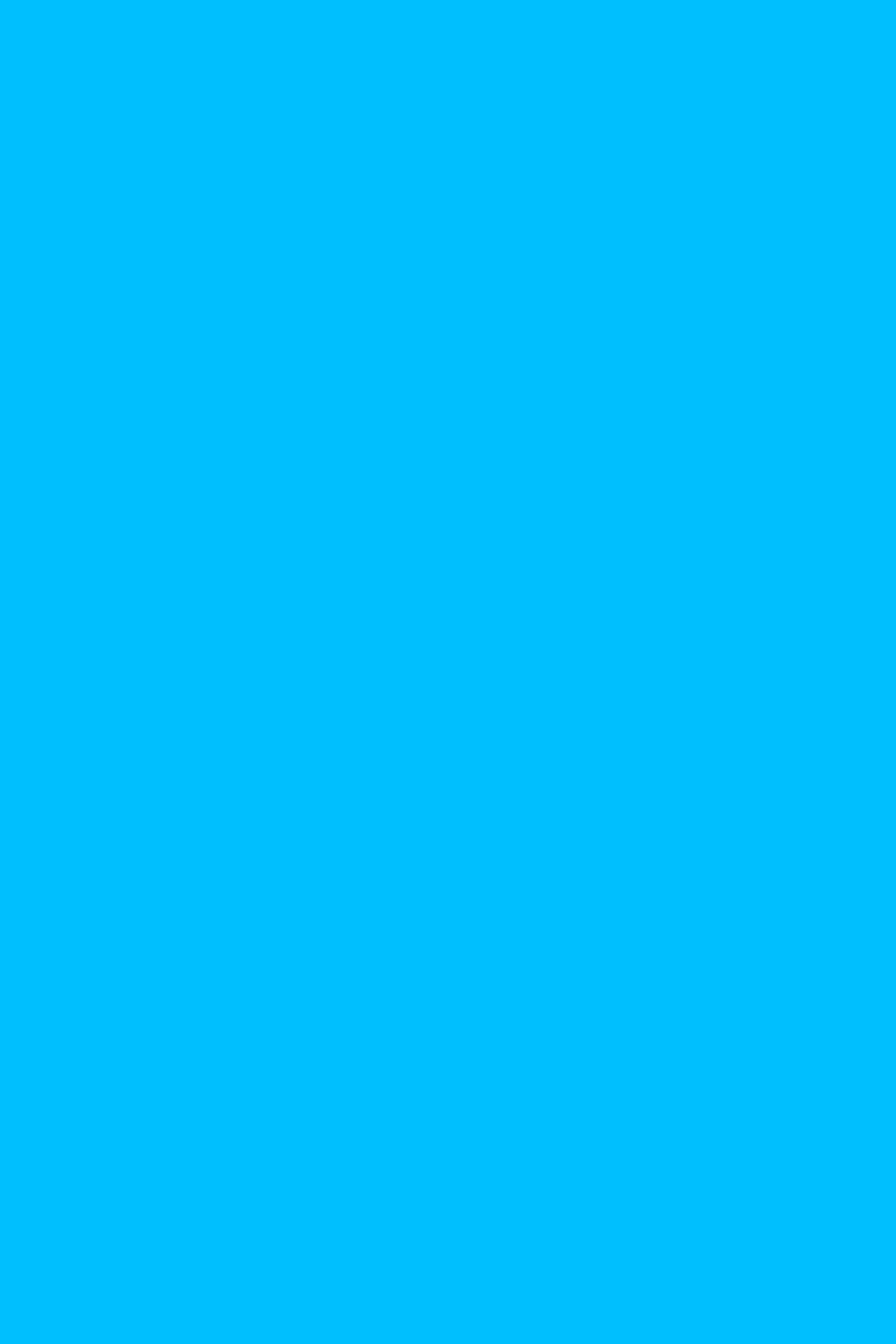 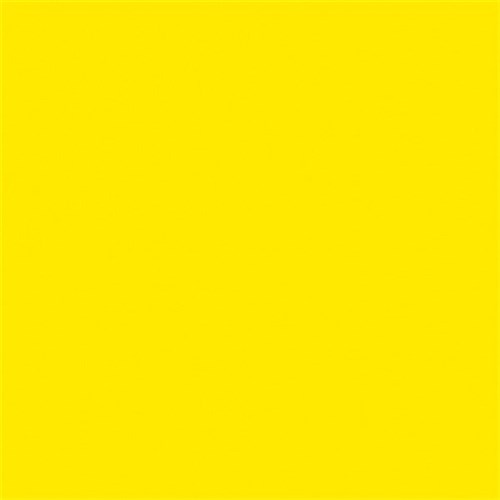 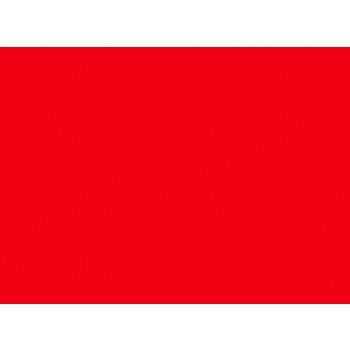